Vysoká škola technická a ekonomická v Českých Budějovicích
Ústav technicko – technologický












Autor práce: Martin Pinc
Vedoucí práce: Ing. Ján Majerník, PhD.
Vyhodnocení vybraných charakteristik řezné plochy při dělení materiálů využitím plazmového oblouku a plamene
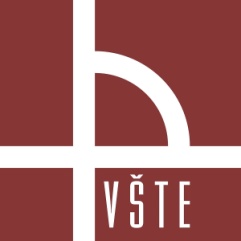 Cíl práce
Cílem práce je kvalitativně, s ohledem na charakteristiky řezné plochy, porovnat a vyhodnotit dělení materiálů využitím plazmového oblouku a plamene.
Obsah
Úvod, Cíl práce
Teoreticko-metodologická část
Úvod do problému
Termické dělení materiálu
Technické parametry řezné plochy
Aplikační část
Příprava vzorků
Použité měřící metody
Diskuze výsledků
Návrhy opatření
Závěr
Úvod do problému
Nová pokroková technologie

Zkoumání ideálních řezných podmínek
Dělení materiálu plazmovým obloukem
Využívá soustředěné tepelné energie

Zdroj tepla je stabilizovaný elektrický oblouk

Základní materiál je pomocí velmi vysokých teplot propalován  (10 000 – 20 000K)

Výhody: 
Malá drsnost řezu
Rychlost řezu
Řezání všech druhů kovů

Nevýhody: 
Menší tloušťka řezaného materiálu
Velké množství odpadních plynů
Vysoké tepelné ovlivnění materiálu
Finančně náročnější
Velký vliv na kvalitu řezu má řezná výška





Komponenty plazmového hořáku
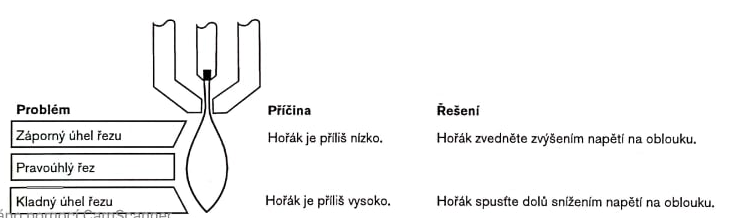 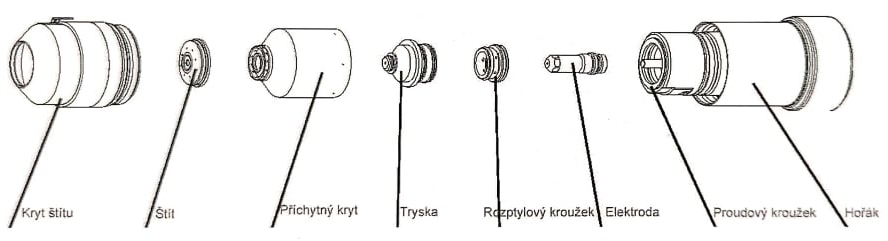 Dělení materiálu plamenem
Nejstarší metoda termického dělení

Využívá topné plyny a kyslík

Teplota plamene nabývá hodnot až 1500ºC

Podmínky řezání
Zápalná teplota kovu musí být nižší, než teplota tavení
Kov zahřátý na zápalnou teplotu se musí v proudu kyslíku spalovat
Struska musí být tekutá, aby ji proud kyslíku vypudil
Vyvinutá teplota musí být dostatečně velká, aby se kryly ztráty z tepelné vodivosti kovu
Vliv řezné rychlosti na kvalitu řezu
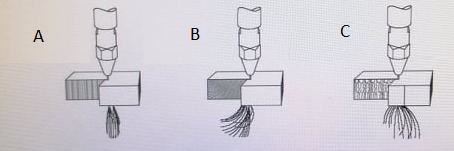 Technické parametry řezné plochy
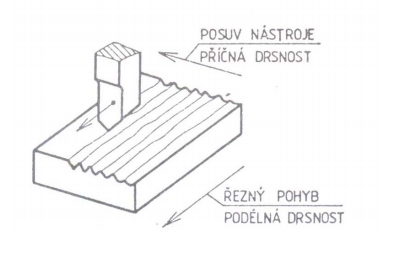 Drsnost materiálu:
Součást textury materiálu
Určuje se odchylkami
Vysoká drsnost = Vyšší koeficient tření

Tvrdost materiálu
Odolnost proti vniknutí cizího tělesa
Vysoká tvrdost často znamená vysokou křehkost
Měřena vrypem, vtlačením nebo odrazem

Tepelně ovlivněná oblast
Prstenec obklopující řez
Mění se zde vlastnosti materiálu
Nežádoucí oblast -> Snaha minimalizovat tepelné ovlivnění
Aplikační část
Posuzování kvality řezu
Drsnost
Tvrdost

Určení vhodnosti využití jednotlivých technologií termického dělení materiálu

Výzkumná otázka: Která z technologií dělení materiálu plamenem a dělení materiálu pomocí plazmového oblouku méně ovlivní vlastnosti vzorku?
Příprava vzorků
Zvolený materiál: Nelegovaná ocel 11 373 (S 235 JRG 1, Fe360B)
				 Předepsaná tvrdost HB = 120

Ideální tvar vzorku pro testování






Obsahuje: 	Ostrý, tupý, pravý úhel
			Rovné, zkosené, zaoblené, rovnoběžné hrany
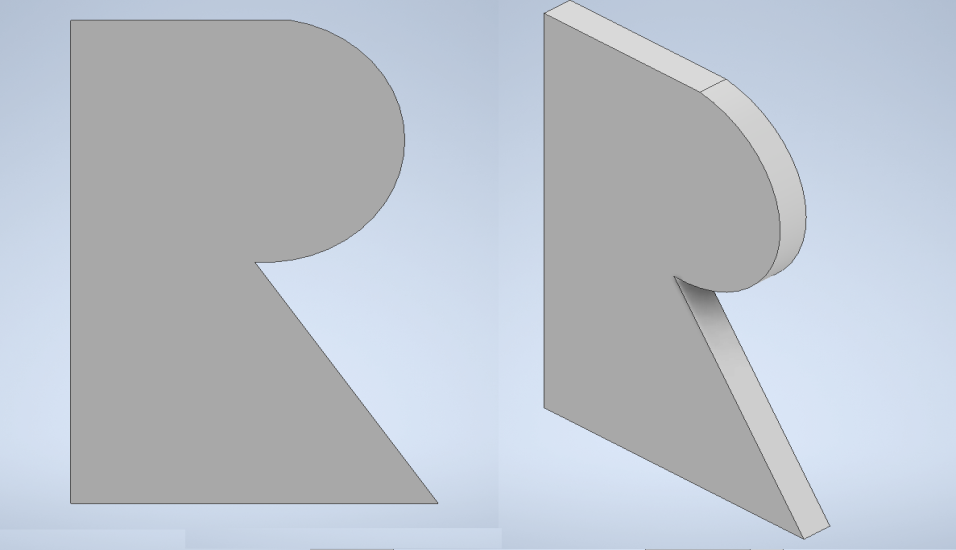 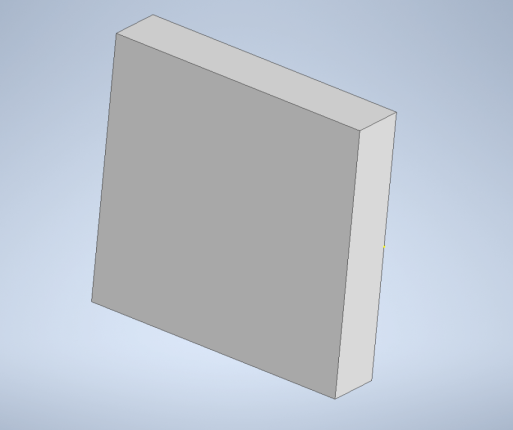 Testovaný vzorek:		         Rozměry: 100 x 100 mm 			



				
							       Testované tloušťky
								10 mm
								15 mm
								20 mm
								35 mm
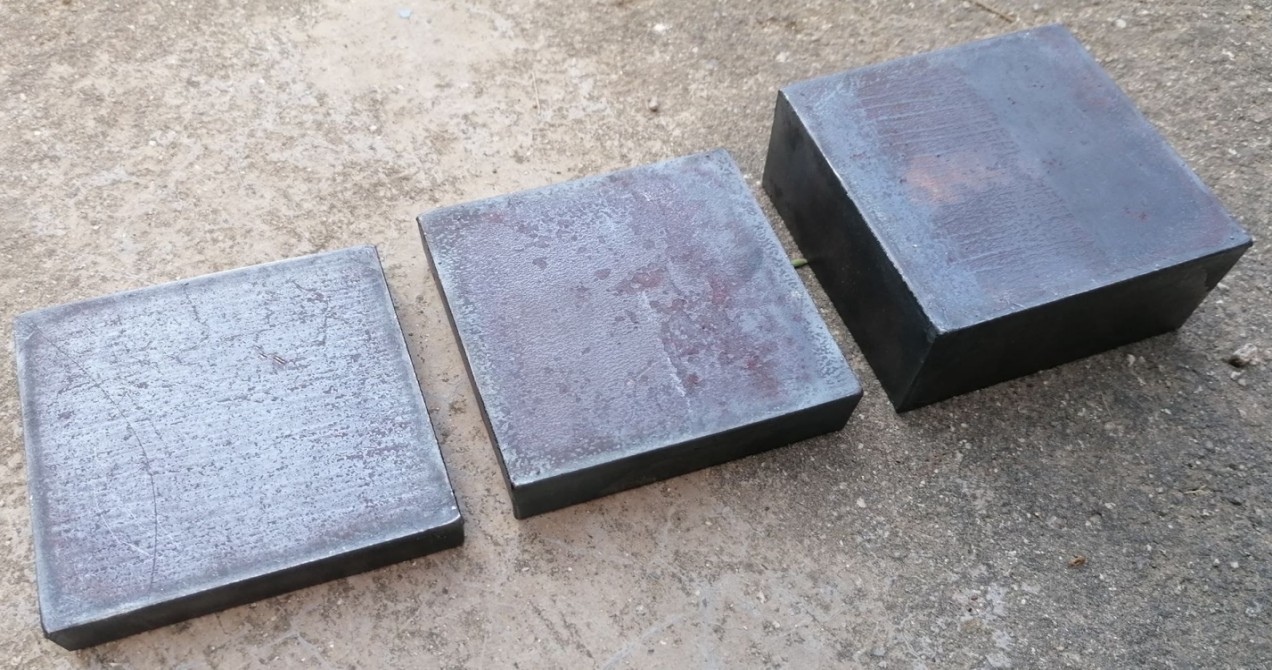 Použité měřící metody
Drsnost: 	Drsnoměr MitutyoSurftest SJ-410
			Zjišťována střední aritmetická odchylky (Ra)
 			3 testované místa – Horní hrana, spodní hrana, střed

Tvrdost:	Mikrotvrdoměr WilsonRockwell 574 
			Měřeno metodou HRA (Převedeno na hodnoty HRB)
			8 testovacích bodů
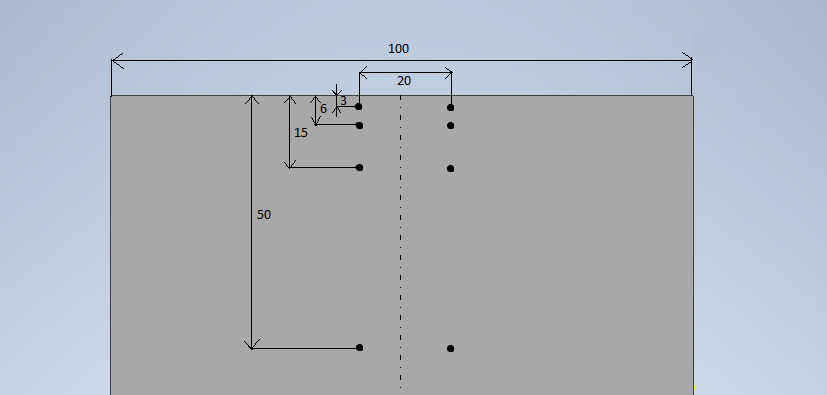 Diskuze výsledků - Drsnost
Tloušťka materiálu 15 mm


			
			

			Tloušťka materiálu 20 mm
Diskuze výsledků - Drsnost
Diskuze výsledků - Drsnost
Zkoumáno pod mikroskopem
			15 mm		   20 mm








Šířka snímku odpovídá 2700 μm
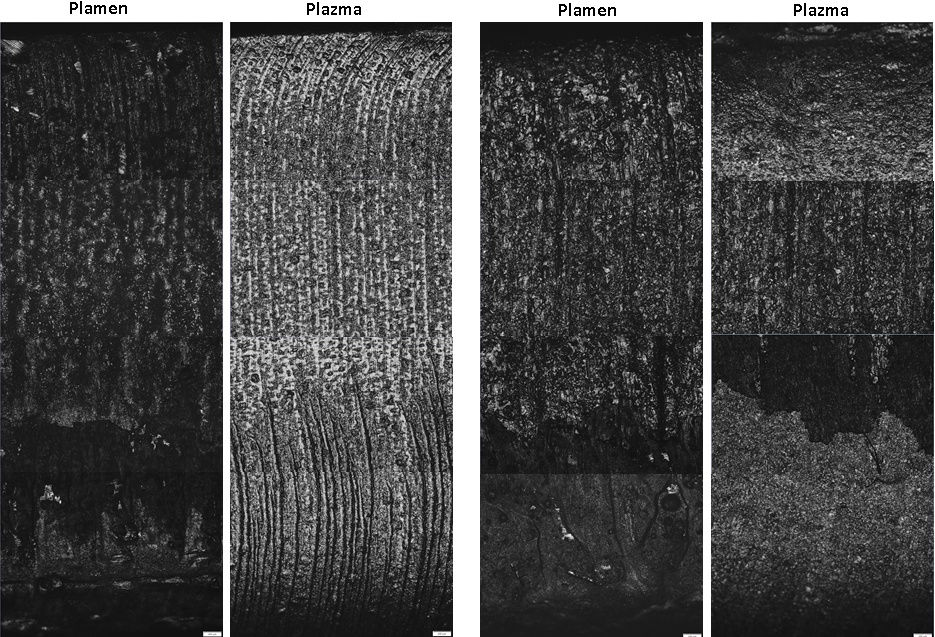 Diskuze výsledků - Tvrdost
Porovnání plazma – plamen 15 mm tloušťka
Diskuze výsledků - Tvrdost
Porovnání plazma – plamen 20 mm tloušťka
Závěr
Vhodnost technologie závisí na tloušťce materiálu a budoucím využití obrobku

Pokud je žádána menší drsnost, je lepší zvolit technologii plazmy. Pokud je žádáno menší ovlivnění tvrdosti materiálu, je vhodnější řezání plamenem

Na kvalitu řezu má vliv řezná rychlost

Další důležité faktory jsou tloušťka řezaného materiálu a finanční náročnost. Plazma dělí materiály menších tloušťek
Děkuji za pozornost
Doplňující dotazy
• Jakou metodu lze aplikovat při hodnocení úchylek kolmosti kvality řezu?



Lze pro jednoznačné hodnocení kvality řezu resp. míry tepelného ovlivnění základního materiálu s ohledem na strukturní změny v oblasti TOO využít i laboratorní metalografické hodnocení? Jaký normativní předpis by jste doporučil?